Análisis del sistema Building Information Modeling implementado en proyectos de mediana complejidad.
Especialización en Gerencia de Proyectos

María Alejandra Cardeño Martínez 
Jeferson Armando Cardenas Delgadillo 
Ermy Alcier Hurtado Romero 
Jose Leonel Ruge Peña
Agenda
Presentación del proyecto
Planteamiento del Problema
Actualmente el Área Metropolitana del Valle de Aburrá ha tenido un crecimiento en construcciones de vivienda tanto de mediana como de alta complejidad, debido al incremento poblacional acelerado.
El DANE afirma que en el 2018 “Las obras con destino a apartamentos registraron un crecimiento del 10,7%, sumando 6,3 puntos porcentuales a la variación del área culminada. El censo realizado a las obras, muestra que el 13.8% de las obras constructivas no se finaliza o se encuentran paralizadas; las cifras continúan creciendo conforme se inician nuevas obras. 
Es importante mencionar que solo el 16,32 % de las obras culminaron con éxito y fueron entregadas. El tema viene afectando el sector constructivo desde sus inicios, pero es desde el primer trimestre del 2018 que las cifras se encuentran sobre el millón de obras paralizadas por diversos motivos (CEED, 2019).
De continuar esta situación en el sector de la construcción se podría estimar que para el 2030 el porcentaje de obras constructivas que no se finalizan oscilaría entre el 18 y el 20%. Se tendrían más sobrecostos, reprocesos y pérdidas muy altas en el gremio de las constructoras.
Pregunta de Investigación
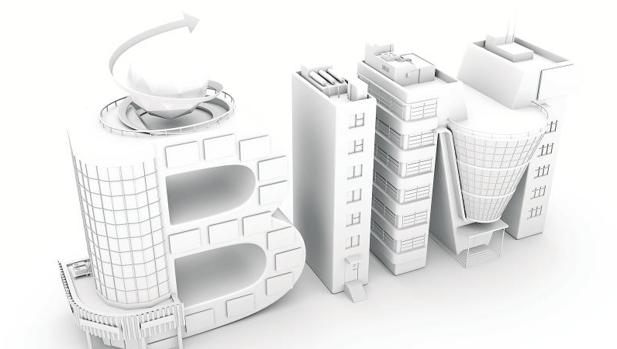 ¿Establecer la viabilidad en la implementación de la metodología BIM en las construcciones de vivienda de mediana complejidad en la Ciudad de Medellín?
Objetivos
General
Determinar la viabilidad en la implementación de la metodología BIM en las construcciones de vivienda de mediana complejidad en la Ciudad de Medellín en la etapa de diseños.
Objetivos
Específicos
Identificar cómo están siendo desarrolladas las actividades y procesos, en construcciones de mediana complejidad de viviendas en la ciudad de Medellín con enfoque a la etapa de diseños.

Desarrollar una estrategia para comparar el desarrollo de las actividades y procesos constructivos en proyectos de vivienda en los cuales se aplique metodología BIM versus proyectos de vivienda sin la aplicación del BIM.

Analizar el impacto porcentual al implementar la metodología BIM en la fase de diseño y sistema de construcción en proyectos de vivienda de mediana complejidad en la Ciudad de Medellín.
Antecedentes y metodología
Antecedentes
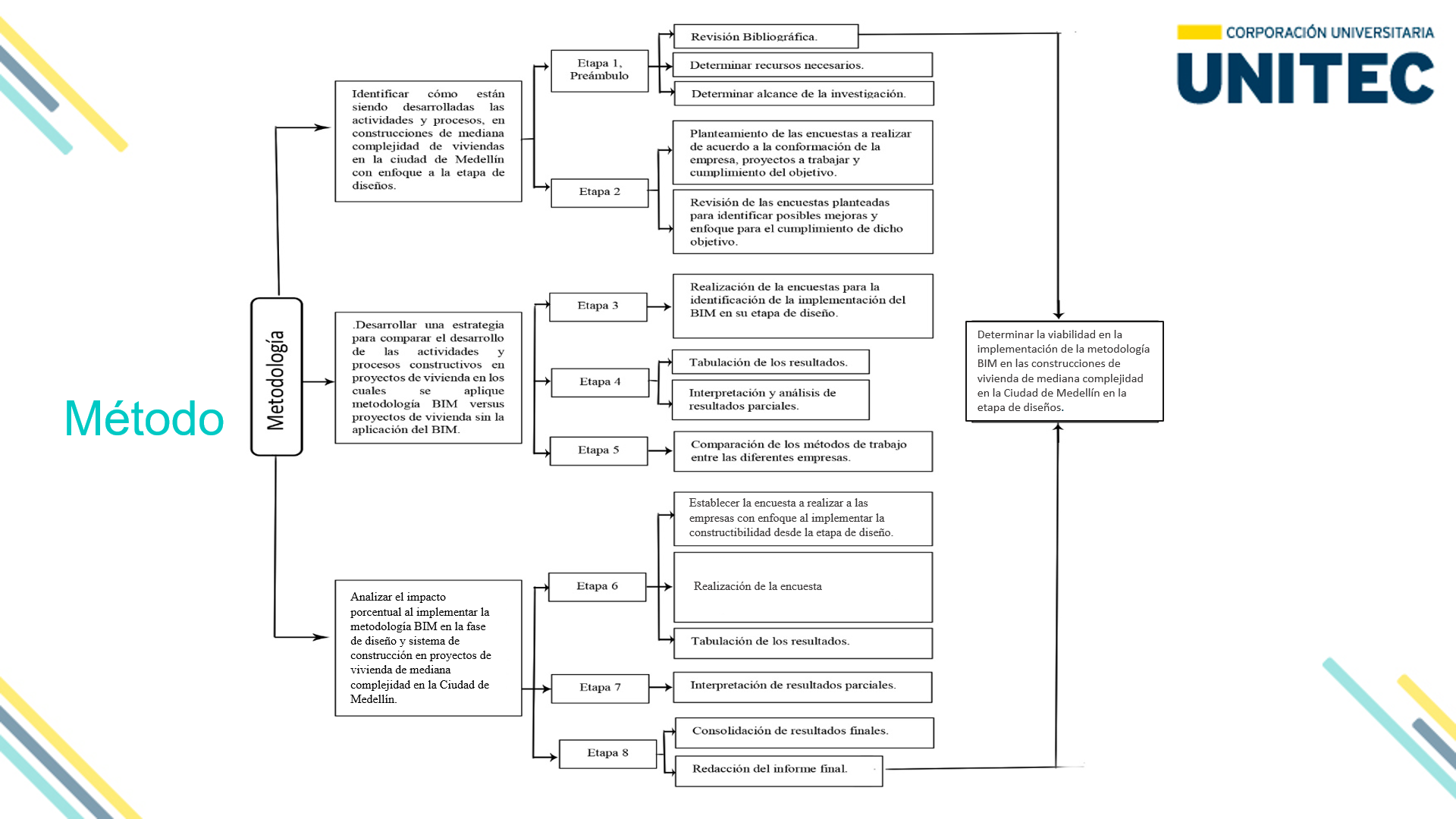 Método
Resultados y propuesta
Resultados
Debido que la investigación es de tipología cualitativa, requiere de procesos de investigación más profundos, basándose en teoría e investigaciones previas a la investigación, para poder desarrollar las actividades necesarias en la búsqueda de resultados lo cual conlleva a desarrollar inicialmente todo el esquema y planeación de las metodologías a utilizar, para pasar a una etapa final de datos concretos basados en unas encuestas.

Para poder comprender los impactos de la presente investigación fue necesario usar como guía la pregunta que se planteó desde el principio y finalmente podemos llegar a resolverla, todo giró en torno a: ¿ Establecer la viabilidad en la implementación de la metodología BIM en las construcciones de vivienda de mediana complejidad en la Ciudad de Medellín?

Una vez analizados los resultados obtenidos, se puede comprender que hace falta tener un vínculo entre todos los interesados para poder tener mejor manejo de los proyectos en su etapa de diseño, que involucre al personal que realiza los diseños, los costos, proveedores, con ella la mejor opción es el uso de la metodología BIM.
Conclusiones
Al desarrollar los objetivos se concluye que los medios actuales que se utilizan para el desarrollo de los diseños de las obras de viviendas de mediana complejidad en Medellín no son suficientes para evitar reprocesos en la etapa de diseños.
Se evidencio que los tramites internos entre los profesionales que se ejecutan los proyectos son demorados porque no hay un programa que los unifique efectivamente.
Se evidencio en la encuesta que los profesionales y empresas no tienen conociendo del método BIM, ni su utilidad para los proyectos de mediana complejidad.
 Por ello, se evidencia que es viable implantar el método BIM para superar los inconvenientes que se están presentando en la actualidad porque se evitaría los reprocesos, la falta de comunicación entre las partes involucrada, el manejo sistemas de comunión y compartir la información de manera más oportuna. 
Utilizando la metodología BIM en la fase de diseño, se aumenta los porcentajes de productividad y se disminuyen las pérdidas de tiempos, los cuales están cercanos a los 30 días en general, cuando ocurren fallas o dudas en los diseños.
Conclusiones
Con el BIM las entidades públicas o el sector privado pueden aumentar la calidad de sus proyectos y reducir los errores e incertidumbres, se considera que mejora la gestión de los costos, lo que incrementa la eficiencia de las empresas. Además, nota mayor transparencia de la información, no sólo dentro de la empresa, sino entre arquitectos, proveedores y clientes. En lugar de tener que dedicar tiempo a responder a las consultas de cada parte sobre lo que hacen los demás, esta información es compartida y accesible.
Mejora la gestión con una reducción de gastos posteriores a la construcción. BIM ofrece información esencial para planificar todas las actividades de mantenimiento del activo, y permitiría gestionar un presupuesto para todo el ciclo de vida de los proyectos desde la entrega hasta el desmantelamiento y sustitución.
Propuesta
Implementar la metodología BIM en proyectos de mediana complejidad, desde la etapa de diseño, para aumentar la calidad de los proyectos y la eficiencia de las entidades públicas y del sector privado. Y superar así los inconvenientes que se están presentando en la actualidad, aumentando los porcentajes de productividad y disminuyendo las pérdidas de tiempos.
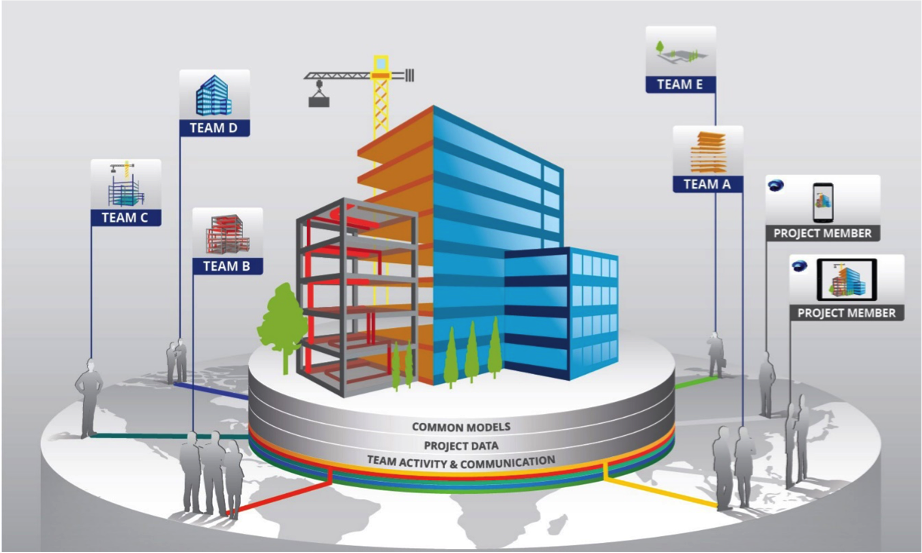 Gracias